Windows 7 Training
Background Services and Tasks
Microsoft® Corporation
Agenda
Impact of background activities
Services vs. tasks
Service startup types
Service performance and security goals
Task triggers
Lab: Configuring a Trigger Start Service
Impact of Background ActivitiesMany activities in the background
Performance
Responsiveness
Consumes resources
Boot, shutdown, logoff, and so on
Reliability
Memory leaks
System crashes and hangs
Dependent application crashes
Power consumption
Extra disk, CPU utilization
Decrease in battery life
Prevents idle efficiencies
Security
Greater attack surface
System privileges
Successful attack may compromise entire system
Windows Background ServicesServices vs. tasks
Continuously run
Typically no user session (Windows Vista®: Session 0) 
Can specify dependency
Run by the Service Control Manager (Services.exe)
Short duration activity
Take action on user logon
Standalone executable
Run by the Task Scheduler (taskeng.exe)
Scheduled Task
Windows Service
Service Design Goals
Immediate startup (<500 ms)
Immediate shutdown (<200 ms)
Overall – less than 2% CPU activity when idle
No blocking calls in the service’s main thread
Security
Run with least privileges
Run in a low-rights service account
ServicesWhen?
OEMs and third parties are responsible for (way) too many services
Most services are not required during log-on
Even more services are not required during boot
Conclusion: Most services can be launched on demand when needed
Service Startup TypesBefore Windows Vista
Automatic Start
Your service is always there
Launched as part of the boot sequence
Startup time
Footprint
Demand Start (manual)
You must programmatically launch the service
Problems?
Automatic Start adds latency to boot and shutdown, always consumes resources …
Demand Start is hard to program against
Automatic (Delayed Start) ServicesIntroduced in Windows Vista
Sure, they are Automatic Start, but …
The system waits before starting them
Approximately two minutes
Runs their ServiceMain at lowest priority
Results
Improves boot or logon latency
Very appropriate for non-critical services such as Windows Update
Automatic (Delayed Start) API
SERVICE_DELAYED_AUTO_START_INFO
delayedAutoStartInfo = {0};
delayedAutoStartInfo.fDelayedAutostart =
  TRUE;

ChangeServiceConfig2(
hService,
  SERVICE_CONFIG_DELAYED_AUTO_START_INFO,
  &delayedAutoStartInfo
);
Trigger Start ServicesIntroduced in Windows 7
The service should be running only if it has something to do
Network-related service without connectivity
USB-related service without USB devices
File transfer service with firewall port closed
Trigger Start services are started when needed
Responsible for stopping when idle or done
Trigger Start ServicesIntroduced in Windows 7
Available service triggers:
Device interface arrival
Joining or leaving a domain
Opening or closing a firewall port
Group policy change
First IP address arrival
Custom event – Event Tracing for Windows (ETW)
Unified Background Processes Manager (UBPM)
Public API
SCM
(services.exe)
Task Scheduler
(Schedsvc.dll)
Unified Background
Process Manager (UBPM)
(Services.exe)
Services…
Tasks…
Trigger Start API
SERVICE_TRIGGER trigger = {0};
trigger.dwTriggerType =
 SERVICE_TRIGGER_TYPE_IP_ADDRESS_AVAILABILITY;
trigger.dwAction =
 SERVICE_TRIGGER_ACTION_SERVICE_START;
trigger.pTriggerSubtype =
 (GUID*)&NETWORK_MANAGER_FIRST_IP_ADDRESS_ARRIVAL_GUID;
SERVICE_TRIGGER_INFO info = {0};
info.cTriggers = 1;
info.pTriggers = &trigger;
ChangeServiceConfig2 (hService,
  SERVICE_CONFIG_TRIGGER_INFO, &info);
Windows Vista Bridge Sample
Managed class library to ease .NET Framework access to Windows Vista® features
UAC, power management, restart and recovery, network awareness, Aero® Glass and more
It is a sample library not a full product
Open source with no support
Use at your own risk
The Windows BridgeIntermediate Solution
Enables access to Windows 7 Service Control Manager API from managed code
Contains the ServiceControl class that wraps the Windows SCM API
Functions to register, configure, run services
Stops, activates, and deactivates services 
It is a sample library not a full product
Open source with no support
Use at your own risk
Trigger Start Services
demo
Converting a service to Trigger Start
Service Security Hardening
Performance is not everything
Services are primary attack surfaces
Mitigation
Run as low-right accounts (LocalService, NetworkService)
Declare required privileges
Use service-specific SIDs for object access
Requested Privileges API
SERVICE_REQUIRED_PRIVILEGES_INFO
requiredPrivileges = {0};
requiredPrivileges.pmszRequiredPrivileges =
  SE_CHANGE_NOTIFY_NAME L"\0";

ChangeServiceConfig2(
hService,
  SERVICE_CONFIG_REQUIRED_PRIVILEGES_INFO,
  &requiredPrivileges);
Hardened Service
demo
…how it can really do less harm
Services Configuration UI
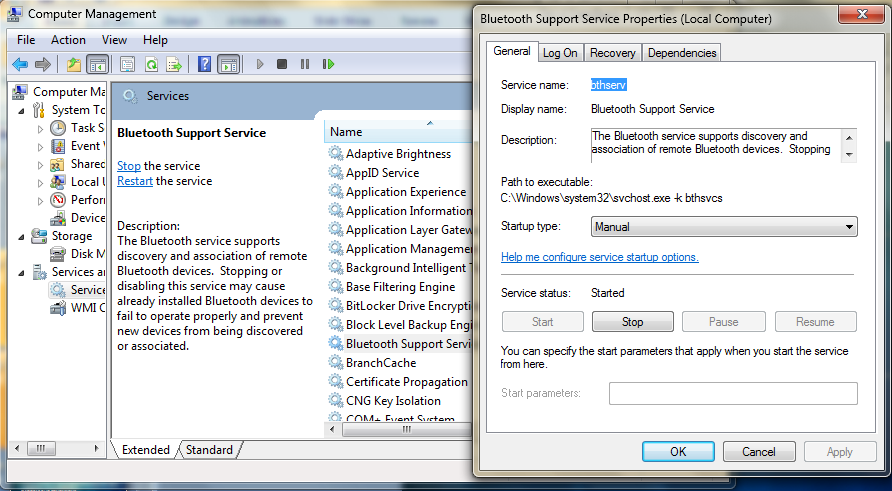 Task
Scheduled Tasks
Actions – what it does
Triggers – what triggers it
Conditions – what must hold
Tasks have always been launched by triggers
Windows Vista extends the variety of task triggers and conditions
Task Triggers And Conditions
Which user to use for launching the task?
What triggers the task?
Schedule (calendar), delay, repeat, or auto-expire
At log on, start up, lock, or unlock
On an event log entry
Start only if
Computer is idle, on AC power, or connected to a specific network connection
Do what?
Run a program, send e-mail, show a message
Creating Tasks APIPartial sample
ITaskServicescheduler =
  new TaskSchedulerClass();
scheduler.Connect(null, null, null, null);

ITaskFolderrootFolder =
scheduler.GetFolder("\\");

ITaskDefinition task = scheduler.NewTask(0);
IExecAction action = (IExecAction)
task.Actions.Create(
    _TASK_ACTION_TYPE.TASK_ACTION_EXEC);
Task Scheduler UI
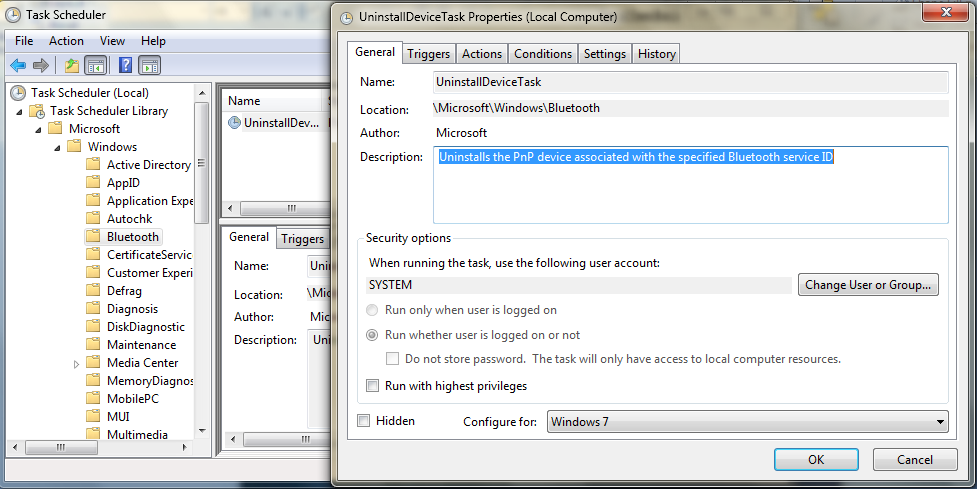 Scheduled Task
demo
…greet the user when he comes back
UBPM	Unified Background Process Manager
Public API
SCM
(services.exe)
Task Scheduler
(Schedsvc.dll)
Unified Background
Process Manager (UBPM)
(Services.exe)
ETW Driven
Services…
Tasks…
Summary
Embrace service design goals: performance, security, power consumption
Does your service have to run all the time?
Retire “old” Windows XP-style services and consider: Automatic (Delayed Start) services, Trigger Start services, scheduled tasks
Give your background activity the minimum security privileges
Strive to minimize background work on idle
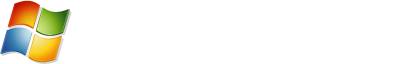 © 2009 Microsoft Corporation. All rights reserved. Microsoft, Windows, Windows Vista and other product names are or may be registered trademarks and/or trademarks in the U.S. and/or other countries.
The information herein is for informational purposes only and represents the current view of Microsoft Corporation as of the date of this presentation.  Because Microsoft must respond to changing market conditions, it should not be interpreted to be a commitment on the part of Microsoft, and Microsoft cannot guarantee the accuracy of any information provided after the date of this presentation.  MICROSOFT MAKES NO WARRANTIES, EXPRESS, IMPLIED OR STATUTORY, AS TO THE INFORMATION IN THIS PRESENTATION.